МЕЖДУНАРОДНЫЕ ЭКОНОМИЧЕСКИЕ ОТНОШЕНИЯ
Преподаватель: Топчий С.О.
МЕЖДУНАРОДНЫЕ ЭКОНОМИЧЕСКИЕ ОТНОШЕНИЯ
Внешняя торговля
Международный туризм
Кредитно-финансовые отношения
Экономическое и 
научно-техническое сотрудничество
Обмен рабочей силы
МИРОВАЯ ТОРГОВЛЯ -
  самая старая и традиционная форма
 внешних экономических связей, 
сохранившая свое значение до наших дней. 
     Наиболее динамичная сфера мирового хозяйства. 
     По темпам роста мировая торговля опережает и промышленное производство.
Для мировой торговли характерно:
Более быстрый рост торговли услугами
Уменьшение доли сырья и продовольствия
Увеличение 
доли готовых изделий
ГЛАВНЫЕ РЕГИОНЫ МИРОВОЙ ТОРГОВЛИ
Западная Европа
Зарубежная Азия
Северная Америка
72%
17%
Всемирная торговая организация (ВТО) -
регулирует вопросы мировой торговли
Латинская Америка
Африка
Австралия
Назовите основные международные торговые пути. 
Как изменилась географическая структура внешней торговли?  
Какие страны занимают ведущие места в мировом товарообороте?                                                  (стр. 189, схема 48)
Определите главные товаропотоки стран мира.    (Схема 49)
Какие структурные изменения произошли в мировом  товарообороте?                                                                 (Схема 50)
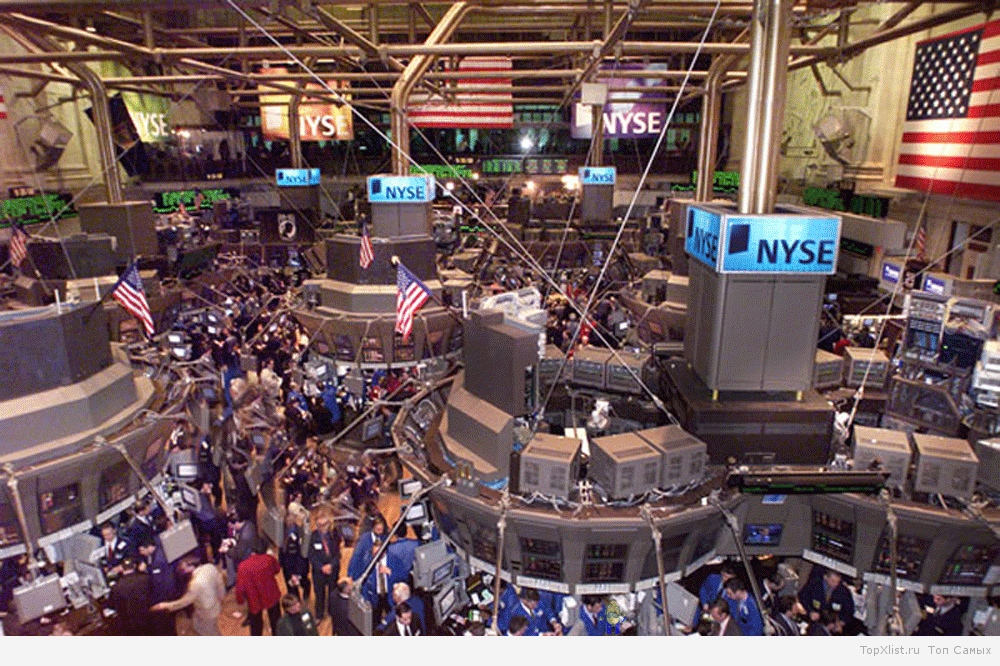 ВИДЫ МИРОВОЙ ТОРГОВЛИ
Аукцион
Ярмарка
Оптовая торговля
Биржевая торговля
Товарные биржи – купля продажа биржевых товаров (100 видов товаров)
Фондовые биржи – купля продажа ценных бумаг
Валютная торговля: купля - продажа национальных валют
Определите торговый баланс Республики Казахстан.
Какие регионы и страны занимают ведущие места в структуре внешней торговли Казахстана?
Какие товары преобладают в структуре внешней торговли Республики Казахстан?   
                                                   Стр. 192-193, схема 51, 52, таблица 31
ТОРГОВЫЙ БАЛАНС
Стоимость экспорта
Стоимость импорта
ТОРГОВЫЙ БАЛАНС -
соотношение стоимости ввезенных в страну и вывезенных из нее товаров за один год
Активный
Пассивный
Стоимость экспорта больше 
стоимости импорта
Стоимость импорта больше 
стоимости экспорта
Сальдо торговли отрицательное
Сальдо торговли положительное
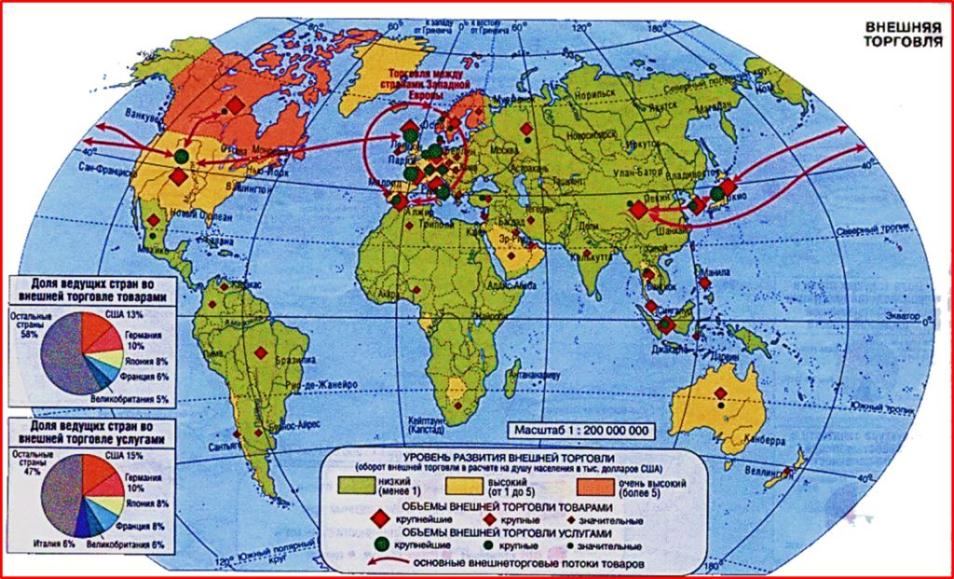 СТРАНЫ С ОТКРЫТОЙ ЭКОНОМИКОЙ активно участвуют в  международных экономических связях, что позволяет им обеспечивать значительную, а иногда преобладающую долю в своих доходах.
Степень открытости определяется экспортной квотой  - долей экспорта в создании ВВП страны
ЭКСПОРТНАЯ КВОТА
Менее 50%
Более 50%
Сингапур
Бельгия
Нидерланды
ФРГ
Франция
США
Выше 30% - Казахстан, Россия
МЕЖДУНАРОДНЫЕ ФИНАНСОВЫЕ ОТНОШЕНИЯ
Валютная система
Кредитная система
Инвестиционная система
Международные валютные отношения – 
это предоставление кредитов, расчет валютой и инвестирование, осуществляемые с помощью новых электронных средств между крупными банкам.
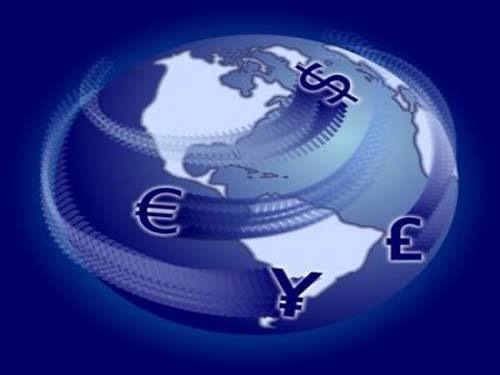 МЕЖДУНАРОДНЫЙ КРЕДИТНЫЙ РЫНОК -
это система соглашений между странами, организующими предоставление займов и кредитов, осуществление платежей.
КРЕДИТЫ
Частные
Государственные
Международный кредит -  временное предоставление кредитором заёмщику финансовых и товарных ресурсов на условиях
срочности, возвратности и платности.
МЕЖДУНАРОДНЫЙ 
ИНВЕСТИЦИОННЫЙ РЫНОК -
вложение странами с высоким уровнем экономического развития финансовых средств в развитие производства стран с низким уровнем развития для получения прибыли.
ИНВЕСТИЦИИ
Прямые:
 создание предприятий в зарубежных странах (дочерние, СП, покупка)  
США, Великобритания, Япония
Портфельные:   приобретение акций и облигаций  зарубежных предприятий
МЕЖДУНАРОДНЫЕ БАНКИ -
предоставляют кредиты на промышленные, сельскохозяйственные и инфраструктурные проекты и при необходимости оказывают техническое содействие во многих областях экономической и общественной жизни.
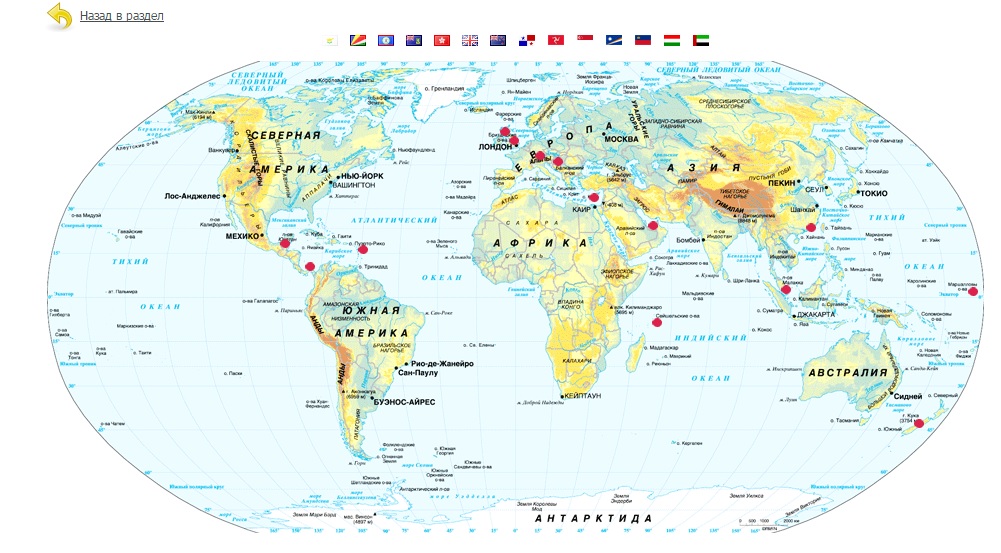 ОФШОРНАЯ ЗОНА
(от англ. offshore — «вне берега») 
 Финансовый центр, привлекающий иностранный капитал путём предоставления специальных налоговых и других льгот иностранным компаниям, зарегистрированным в стране расположения центра.
ТРАНСНАЦИОНАЛЬНАЯ КОРПОРАЦИЯ -
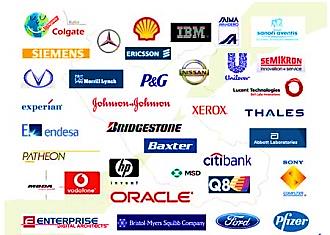 корпорация,  осуществляющая основную часть своих операций за пределами страны, 
в которой она зарегистрирована.
Какие отрасли промышленности находятся под контролем крупных транснациональных корпораций?
Рис. 17, стр. 150
ТРАНСНАЦИОНАЛЬНАЯ КОРПОРАЦИЯ
ТРАНСНАЦИОНАЛЬНАЯ КОРПОРАЦИЯ
СВОБОДНЫЕ ЭКОНОМИЧЕСКИЕ ЗОНЫ
район или город с выгодным ЭГП, для которого устанавливается льготный налоговый и таможенный режим с целью привлечения финансовых, материальных, технологических и трудовых ресурсов.
ВИДЫ СЭЗ
Торговые: 
портовые города, аэропорты, «Duty free»
Сервисные Специализация: предоставление услуг
Международные: приграничные районы
Научно-технологические:
проектные, исследовательские, научно-производственные фирмы
ТРУДОВАЯ МИГРАЦИЯ -
это миграция, обусловленная поисками нового места приложения труда за пределами своей страны
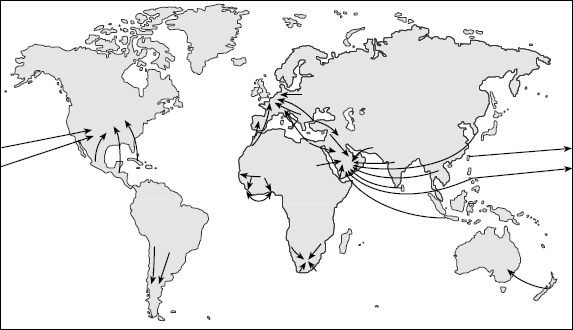 НАПРАВЛЕНИЕ ТРУДОВОЙ МИГРАЦИИ
Сальдо миграции
Миграционные потоки
Структура мигрантов
Направления миграций
Регионы миграции
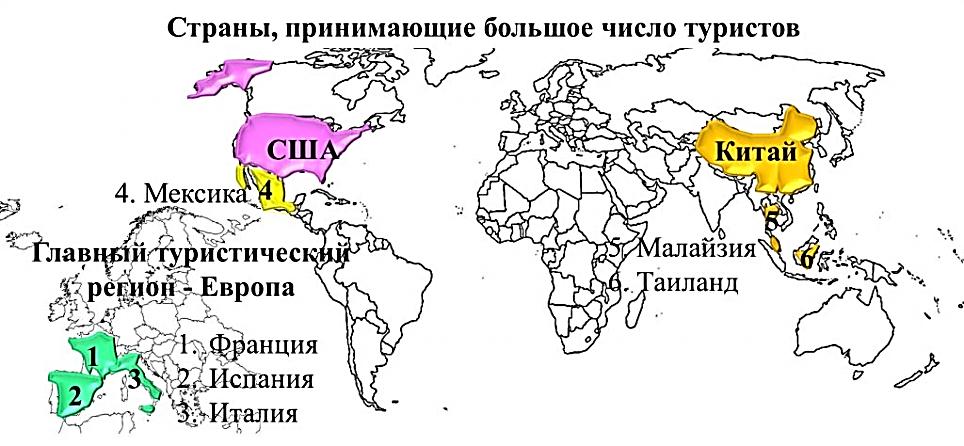 ТУРИЗМ
Стр. 198-199
Факторы
 туризма
Туристический бум
Доходы от туризма
Макрорегионы туризма
Страны
 туризма
20 стран – лидеров
ДРУГИЕ ФОРМЫ МЕЖДУНАРОДНОГО ЭКОНОМИЧЕСКОГО СОТРУДНИЧЕСТВА
Международная специализация и кооперирование
Совместное производство продукции на много сторонней основе
Содействие в капитальном строительстве
Международное производственное сотрудничество
Международный обмен научно-техническими знаниями (патенты, лицензии)
Совместные научные разработки и проекты
Научно-техническое сотрудничество
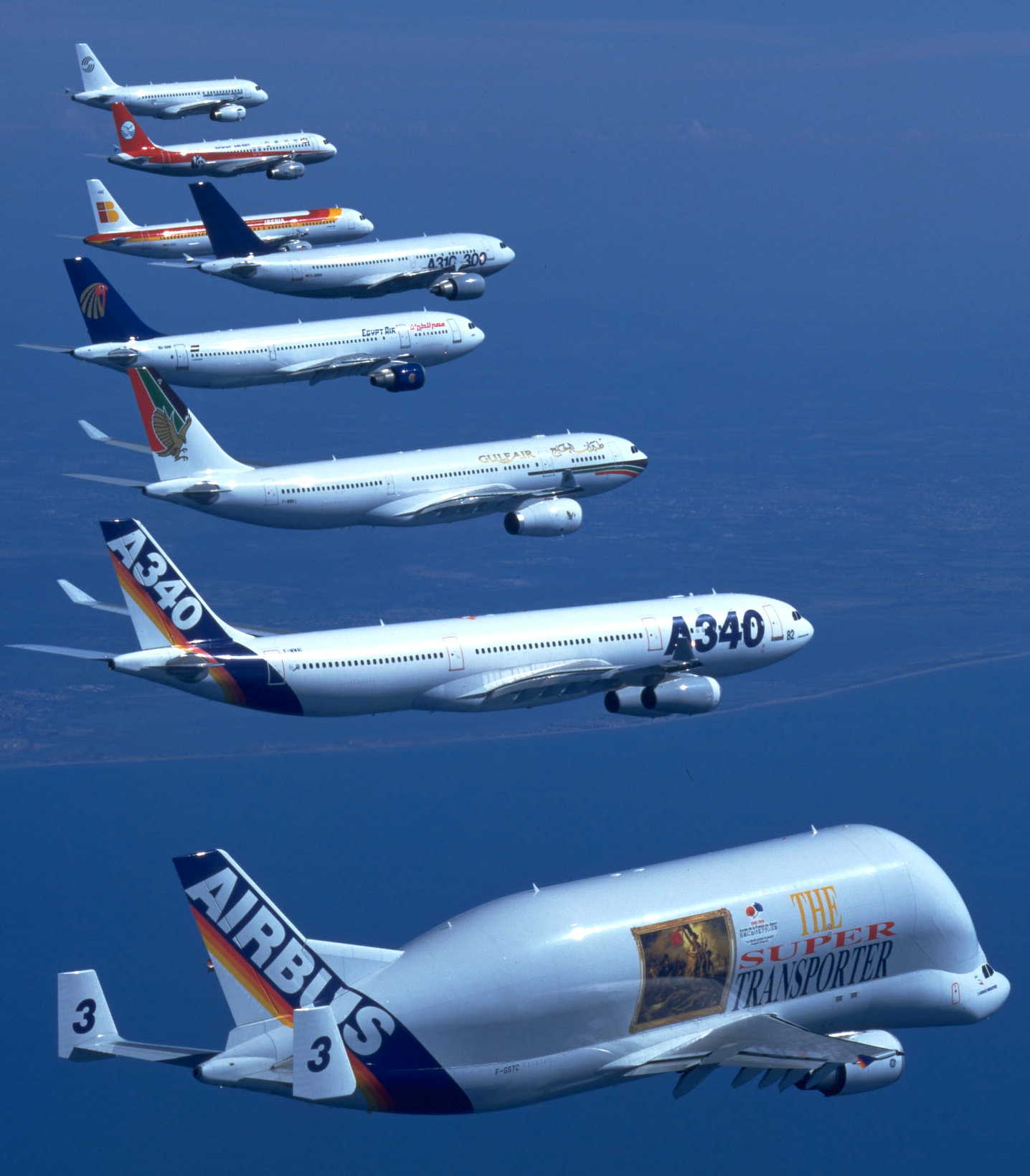 СОВМЕСТНЫЕ ПРЕДПРИЯТИЯ (СП) -
международное производственное сотрудничество, предусматривающее создание общей собственности на материальные,  финансовые ресурсы и производимые ТиУ. 
СП распространены в странах Запада - важнейшее средство специализации и кооперирования. 

«Проект века» -  совместное производство суперсовременного аэробуса А-300 и его модификаций  странами Европы: 
Франция, ФРГ, Великобритания, Бельгия, Испания, Нидерланды.
Купля-продажа научно-технических знаний - трансфер или трансферт.
Под трансфером технологий  имеют в виду торговлю патентами и лицензиями.
Ведущую роль в этой торговле играют ТНК.

Лицензии –  разрешение право на выполнение конкретного вида деятельности.
Патенты – документы, содержащие описание того или иного изобретения и условия его применения и продажи.
МЕЖДУНАРОДНАЯ ЭКОНОМИЧЕСКАЯ ИНТЕГРАЦИЯ -это процесс развития глубоких и устойчивых взаимосвязей отдельных групп стран, основанный на проведении ими согласованной международной политики
Стр. 303
СТУПЕНИ ИНТЕГРАЦИИ  (СТР. 200 -2001)
ВОПРОСЫ
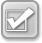 Специализация отдельных стран на производстве определенного вида продукции, сырья и готовых изделий и обмен ими.
1
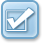 Экспорт капитала, обмен научно-техническими знаниями, специализация и кооперирование, международный туризм, внешняя торговля
2
География мирового хозяйства
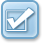 3
ЕАЭС, СНГ, Шанхайская организация сотрудничества
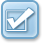 4
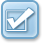 Отраслевые и региональные
5
ГОТОВИМСЯ К ЕНТ
1. В какой период произошло зарождение мирового  рынка?
А. 18-19 вв.       Б. Начало 20 в.       В. 15-17 вв.    Г. Конец 20 в.2. 2. Специализация отдельных стран в производстве определённых видов продукции называется:
А. геополитикой            Б. международной торговлей 
С. международным географическим разделением труда
Д. научно-техническими связями
Е. международными экономическими отношениями
3. Международная интеграция может проявляться в  группировках:
А. региональных 			             В. отраслевых
Б. по государственному устройству	Г. политических
4. Какая из международных организаций включает наибольшее число стран-участниц?
А. НАФТА				В. ООН
Б. НАТО			              Г. Европейский Союз
5. Определите ошибку в перечне стран, специализирующихся на машиностроении:
А. США	 В. Шри-Ланка           Б. Япония              Г. Китай
Выберите два правильных ответа:
1. Крупнейшие страны-лидеры по масштабам финансовых операций:
    А) Франция            Б) США              В) Австралия 
    Г)  Индия                Д) Китай            Е) Сингапур
2. Страны, не входящие в группу стран по производству суперсовременного аэробуса А-300:
    А) Франция       Б) Бельгия           В) Испания
    Г) Дания            Д) Греция             Е) Германия
3. Страны, привлекательные для трудовых иммигрантов:
    А) Индия                Б) Германия                    В) США
    Г)  Китай                Д) Тунис                            Е) Аргентина
4. Страны с наибольшим развитием мирового туризма:
    А) Куба               Б) Египет                 В) Франция
    Г) Япония          Д) Бразилия           Е) США
Подготовка к ЕНТ
1
Мировая торговля, финансово-кредитные отношения, трудовая миграция, туризм
2
Система международных товарно-денежных отношений между странами мира
3
Международный валютный фонд и Группа Всемирного банка
4
Низкий размер заработной платы или отсутствие рабочих мест
5
Оздоровительный, познавательный, деловой, научный, экстремальный, религиозный
Готовимся к ЕНТ
1. Главным «морским извозчиком в мире является:
   А) Судан     Б) Бразилия      В) Норвегия        Г) Япония
2. Страна банкир - это:
    А) Великобритания    Б) США     В) Япония     Г) Швейцария
3. Какой регион принимает больше всего туристов:
   А) Европа     Б) Азия      В) Лат. Америка          Г) Сев. Америка
4. Какой вид туризма появился позднее:
   А) познавательный      Б) экстремальный    
   В) деловой                      Г) оздоровительный
5. Страны, которые больше других в мире  посещаются туристами:
    А) Франция, Италия                   Б) Япония, Иран     
    В) Бразилия, США                       Г) Россия, Турция
6. Наиболее привлекательным районом для туристов в мире является полуостров:
А) Скандинавский       Б) Аляска      В) Флорида      Г) Сомали
«Да» или «нет»:
Готовимся к ЕНТ
1.  Что такое свободная экономическая зона:
а) увеличение финансирования со стороны государства;
б) льготный налоговый и таможенный режим;
в) образование совместных предприятий;
г) свободный рынок трудовых ресурсов;
д) обеспечение социально-транспортной инфраструктурой?

2.   Какова функция финансово-кредитных отношений:
а) выделение займов и кредитов;
б) осуществление развитыми странами финансовой помощи разви­вающимся странам;
в) обмен экономической информацией;
г)  формирование в развивающихся странах банковской системы по европейскому образцу;
д)  вложение средств в развитие горнодобывающей промыш­ленности?
Готовимся к ЕНТ
1.   Укажите основные регионы распространения международного туризма:
  а) США, Канада;   б)  Багамские, Гавайские острова
  в)  Европа;       г)  Юго-Восточная Азия;      д)  Южная Азия
2. Процесс глубоких и постоянных межгосударственных взаимо­отношений в международной экономике и политике:
а) международная организация;    б) экономические связи;
в) международная торговля;             г) отраслевая группа;
д) международная экономическая интеграция
3.  Ресурсы, используемые для отдыха, туризма, лечения:
   а) культура;                   б) природные ресурсы;
   в) рекреационные;     г) исторические;      д) познавательные.
2.  Наиболее посещаемые туристами государства: 
  а) Лаос, Турция, Албания;             б) Испания, Франция, Италия;
  в) Венесуэла, Колумбия, Эквадор;  г) Индия, Ливия, Монголия;
  д) Швеция, Дания, Австрия.
ИНТЕРНЕТ-РЕСУРСЫ
http://www.profi-forex.org/system/user_files/Images/Journals/Market%20Leader%2015/st10/J10-4.jpg  Карта
http://sci-book.com/files/uch_group70/uch_pgroup168/uch_uch476/image/1832.png  Основные направления миграций
http://www.conceptconsult.ru/offshore/compare/map/  Карта офшорных территорий
http://topxlist.ru/wp-content/uploads/2013/01/NYSE.gif  Биржа
http://asit.aerospace.pagesperso-orange.fr/DeffillementCivil/0.jpg  Аэробус